Contaminación ambiental
Por : ariana guevara
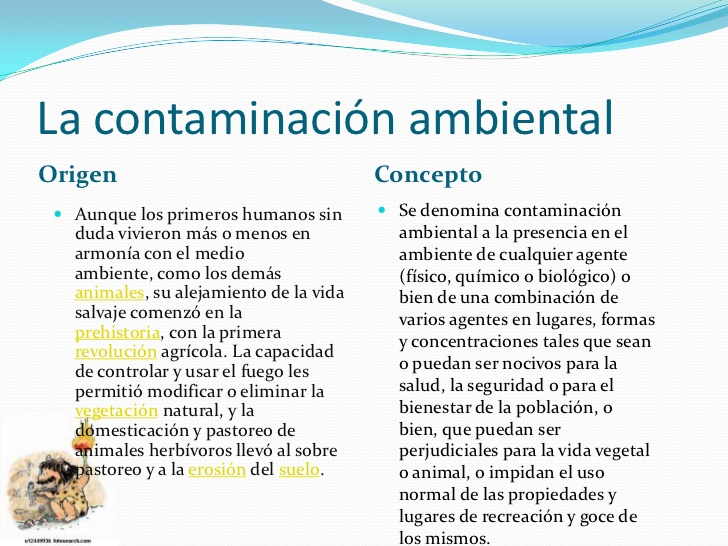 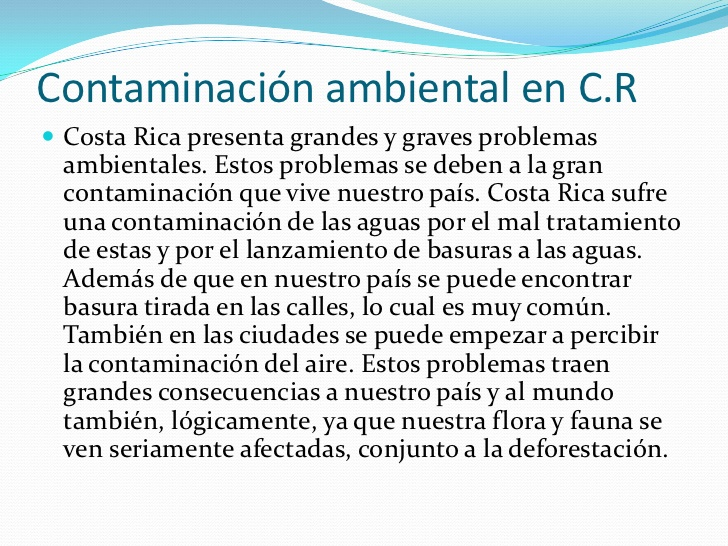 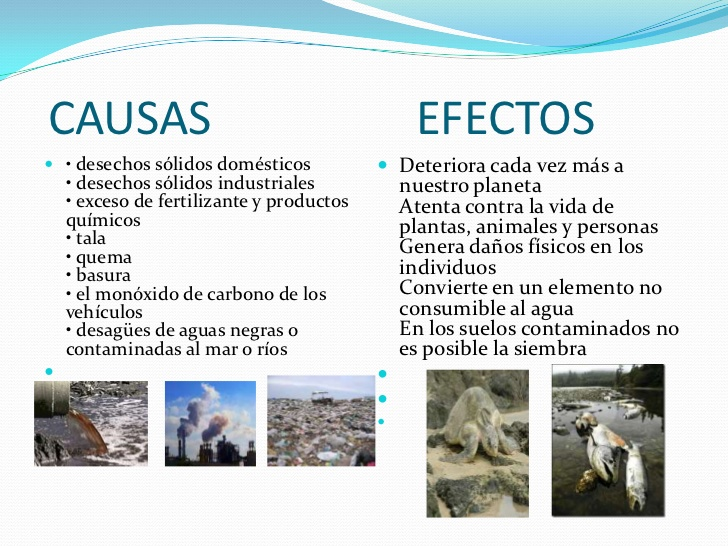 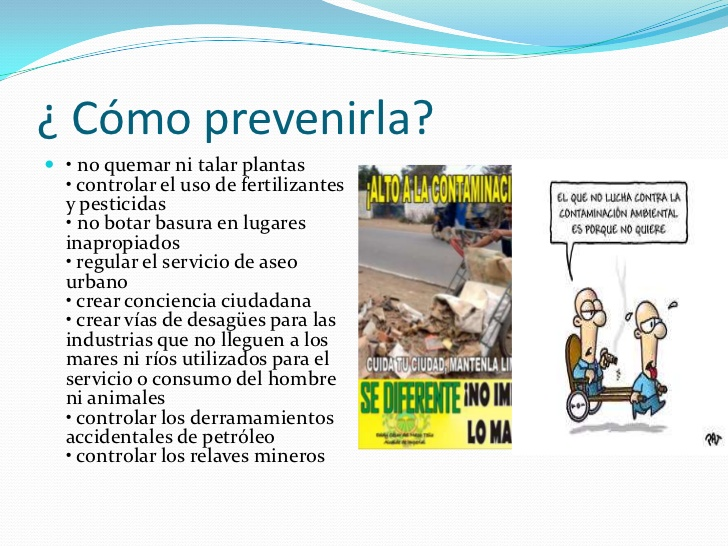 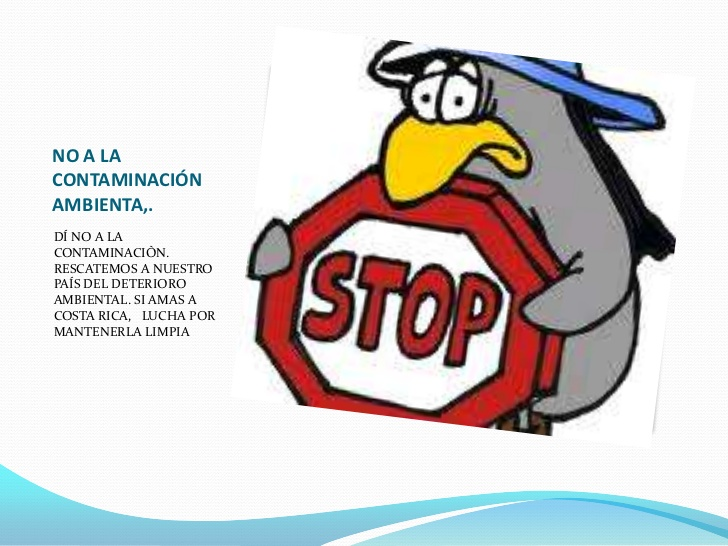